English 9 – Global success
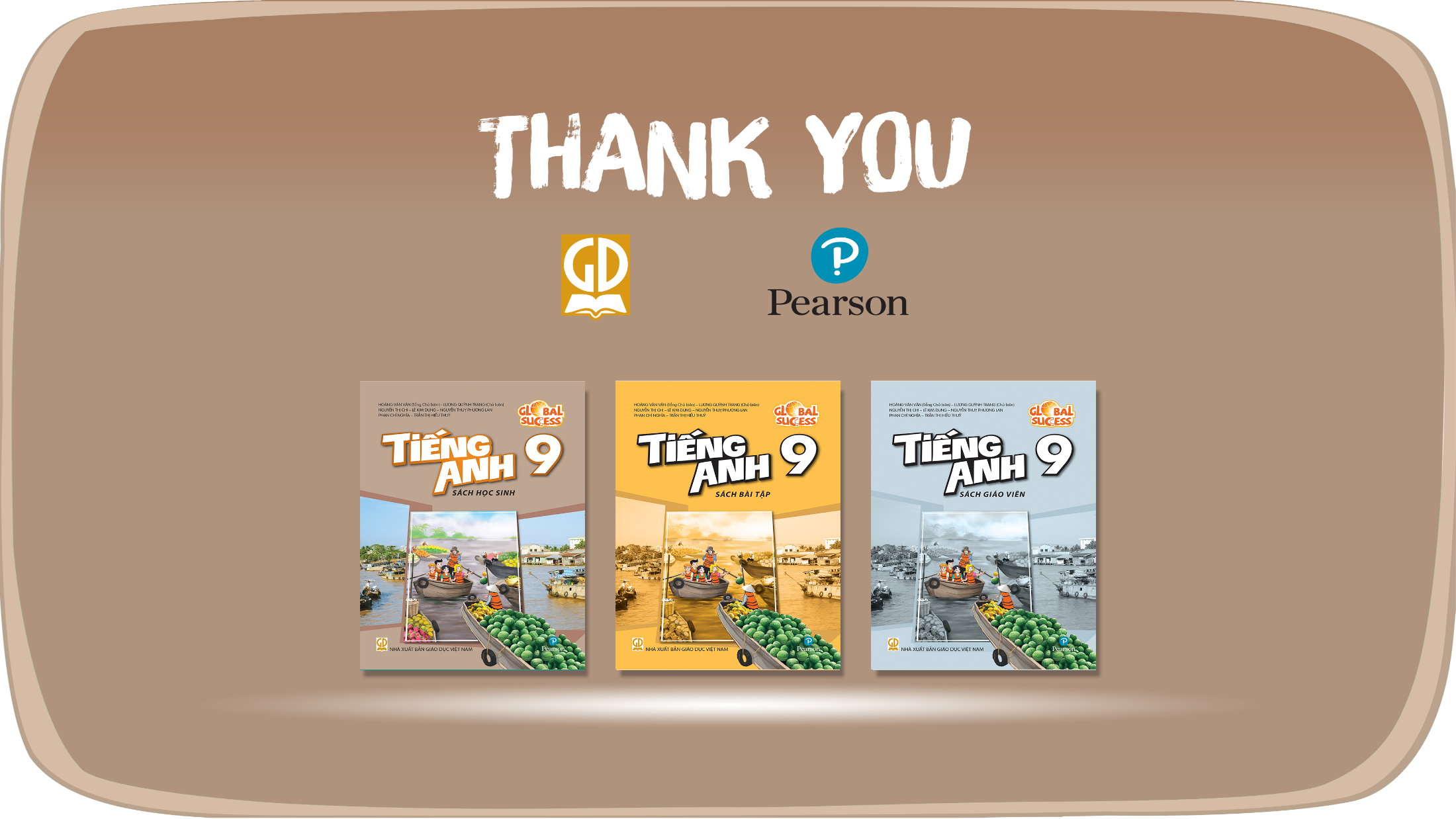 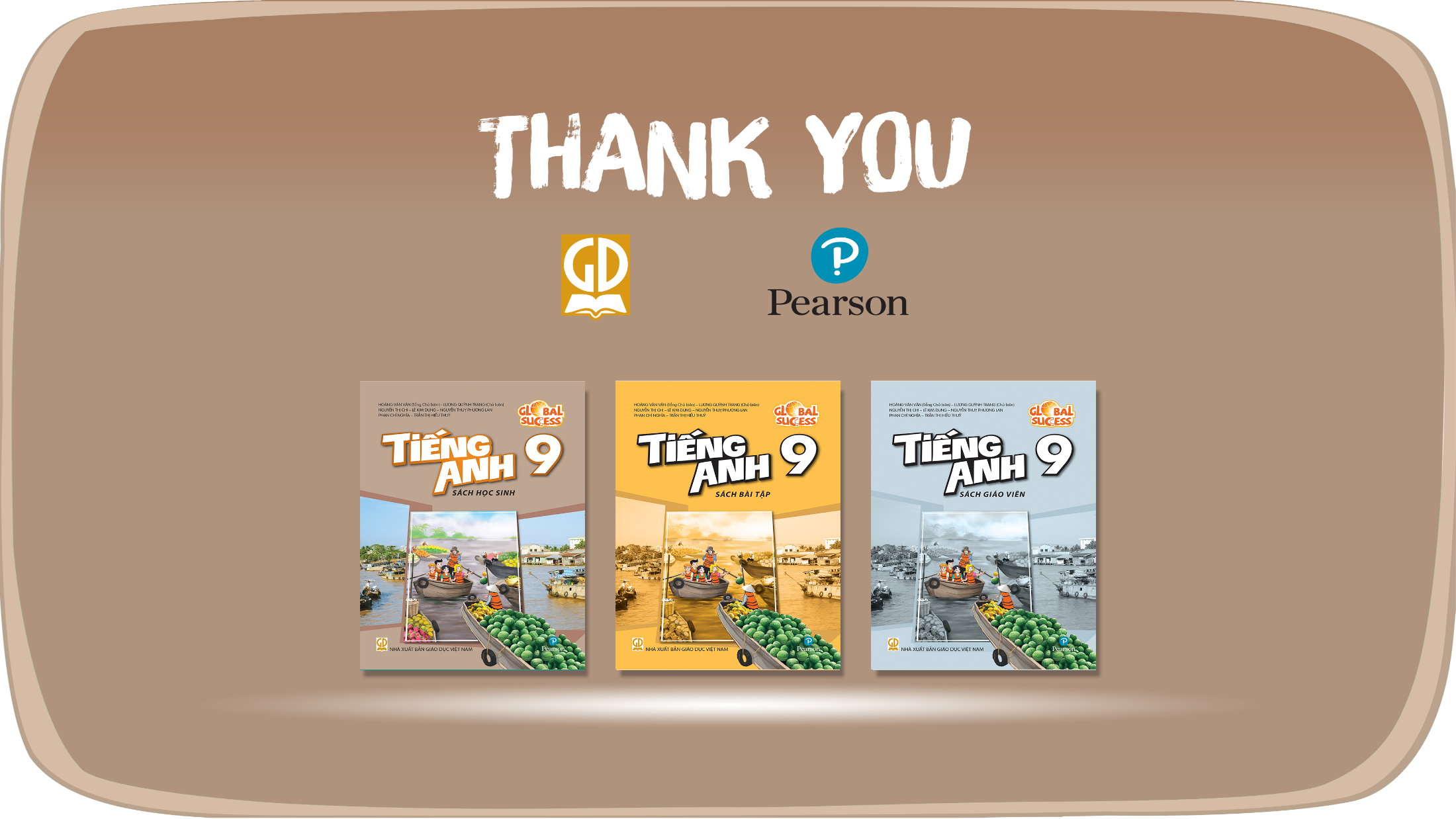 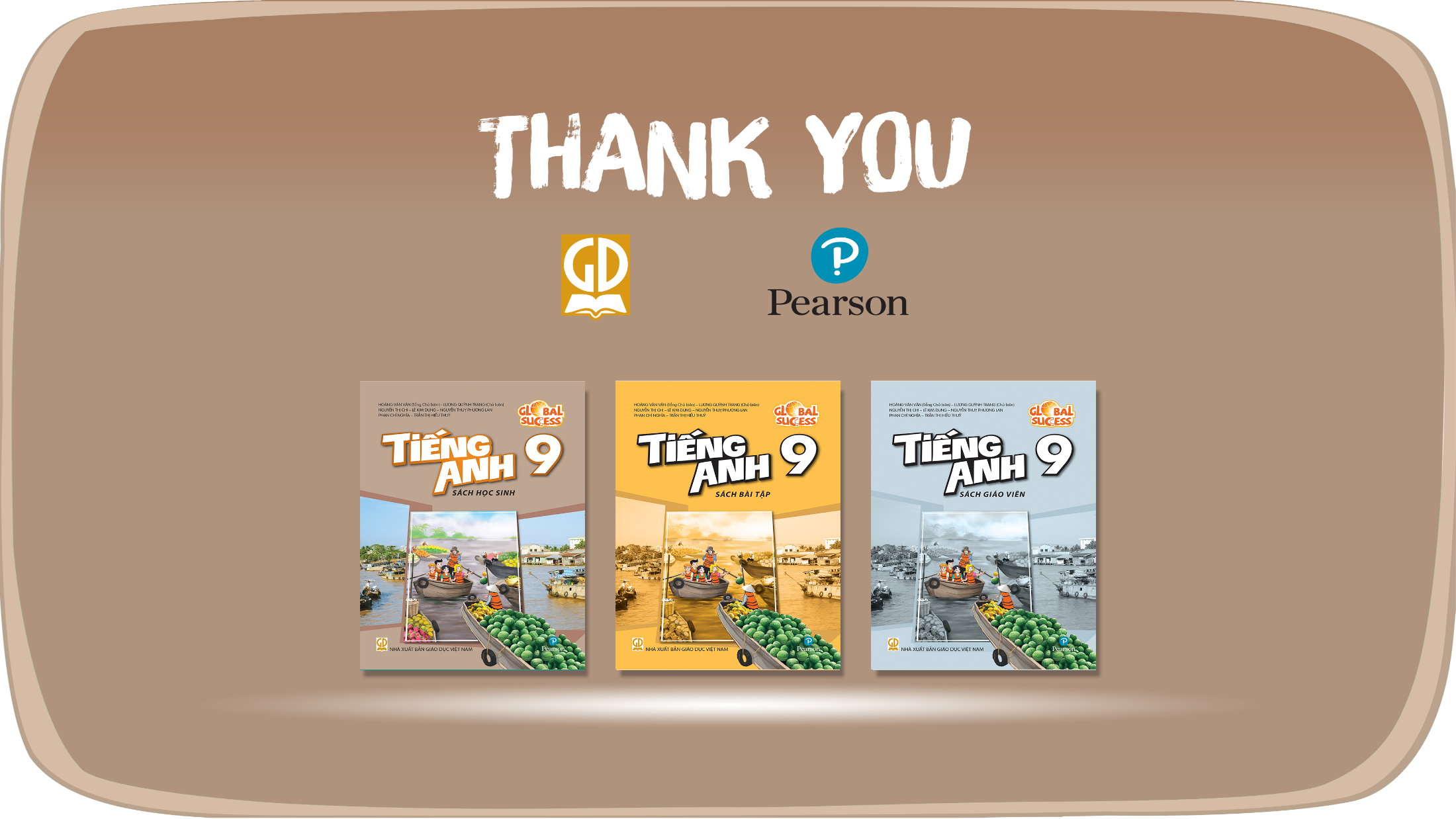 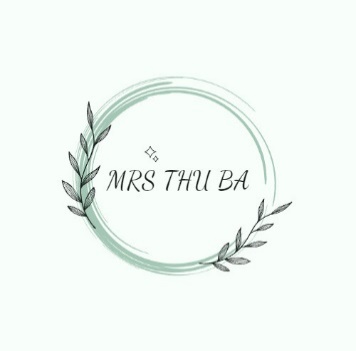 ENGLISH 9
Hello everyone !!!
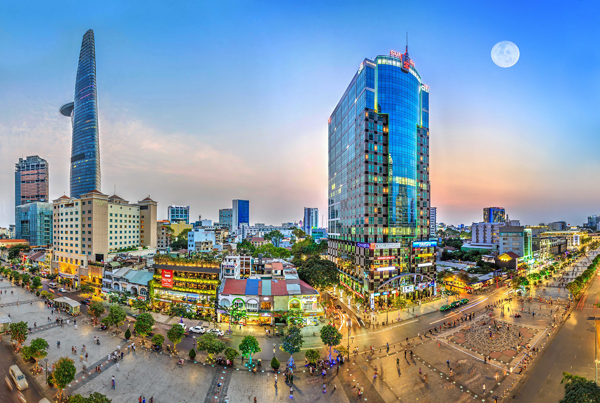 Unit
2
CITY LIFE
LESSON 1: GETTING STARTED
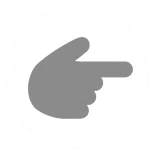 How is your city?
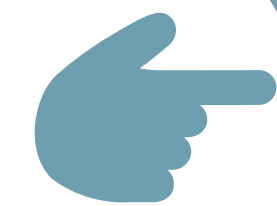 OPTION 1
* Answer the questions:
* WARM-UP
1/ Can you name some big cities in Viet Nam and in the world?
2/ Can you describe something you know about these cities?
3/ Do you want to live there?
4/ Can you describe where you live? Is it a city or town?
5/ Do you like living there?
THINK!
OPTION 2
* WARM-UP
- Work in teams.
- You have 2 minutes think about City advantages and disadvantages.
DEBATE
* WARM-UP
DEBATE TIME (2 minutes)
It has a lot of fashionable shops.
There are cinemas, theatres, galleries, …
It is convenient. There is a good transport system.
There are good cafes and restaurants.
There are lot of parks and open space.
There are famous buildings and fascinating, good and modern school
traffic jams/ traffic congestion 
air pollution 
noise pollution 
high cost of living 
social evils , crime 
housing shortage  
urban sprawl
* VOCABULARY
a large number of vehicles close together and unable to move or moving very slowly.
traffic jam (n)
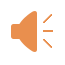 /ˈtræf.ɪk ˌdʒæm/
kẹt xe
* VOCABULARY
a situation in which a place is too blocked or crowded, causing difficulties.
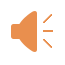 congested (adj)
/kənˈdʒes.tɪd/
tắc nghẽn (giao thông)
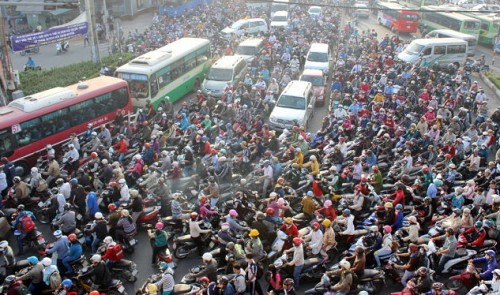 * VOCABULARY
an area or piece of land where construction work is taking place
construction site (n)
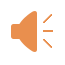 /kənˈstrʌkʃn saɪt/
công trường xây dựng
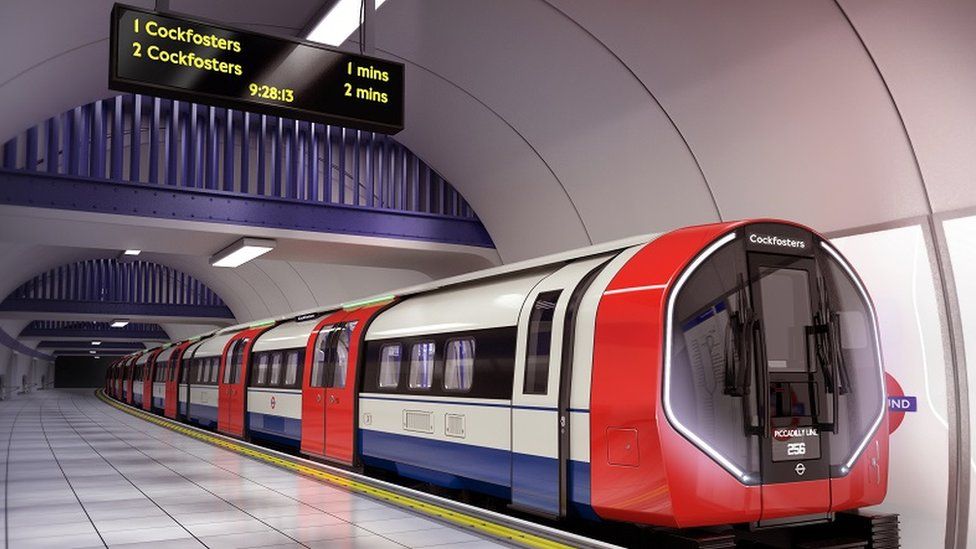 * VOCABULARY
A railway system in which electric trains travel through tunnels below ground.
underground (n)
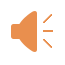 /ˌʌndəˈɡraʊnd/
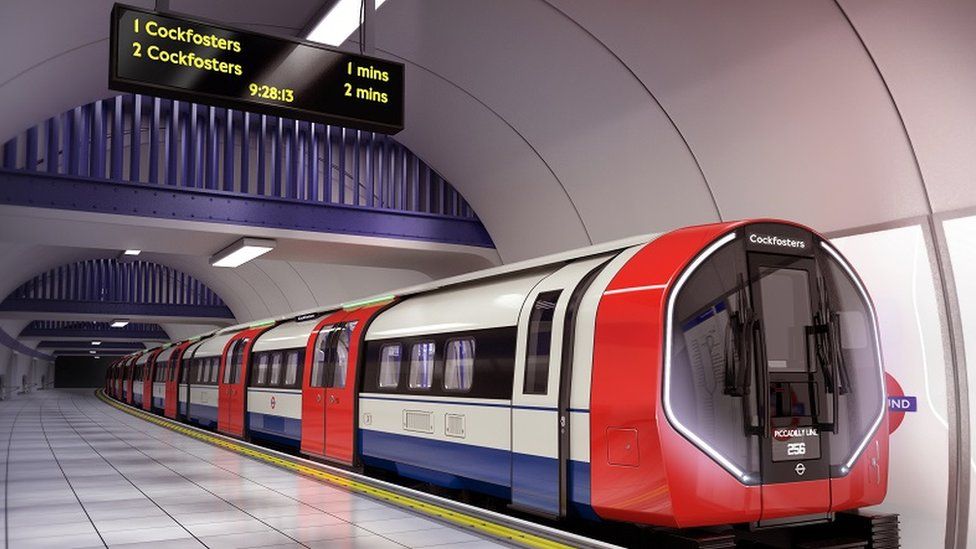 hệ thống tàu điện ngầm
* VOCABULARY
itchy (adj)
having or causing an itch
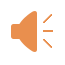 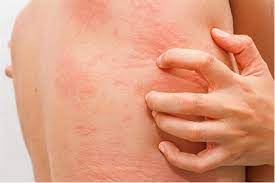 /ˈɪtʃi/
ngứa, gây ngứa
* VOCABULARY
in or to the central part of a city
downtown (n)
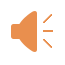 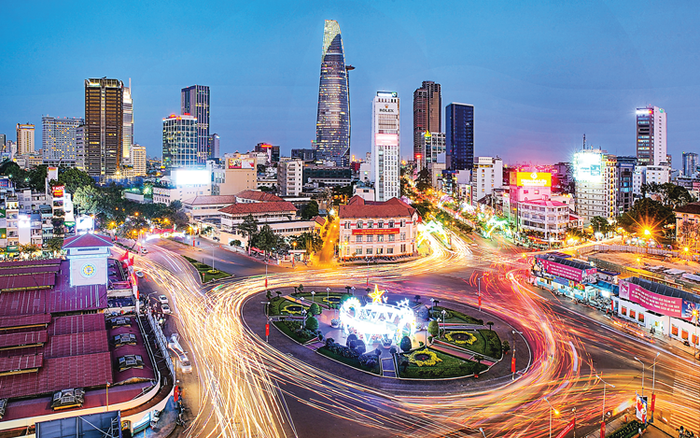 /ˌdaʊnˈtaʊn/
khu trung tâm tp, thị trấn
* VOCABULARY
unreliable (adj)
not able to be trusted
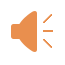 /ˌʌn.rɪˈlaɪə.bəl/
không đáng tin
* VOCABULARY
grand (adj)
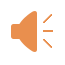 important and large in degree
/ɡrænd/
hoành tráng
* VOCABULARY
pricey (adj)
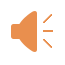 expensive
/ˈpraɪ.si/
đắt đỏ
* VOCABULARY
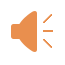 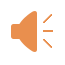 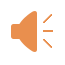 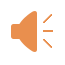 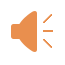 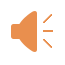 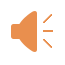 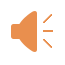 * Checking vocab
pricey (adj)
grand (adj)
congested (adj)
unreliable (adj)
downtown (n)
underground (n)
construction site (n)
traffic jam (n)
* PRACTICE
Look at pictures on p.28
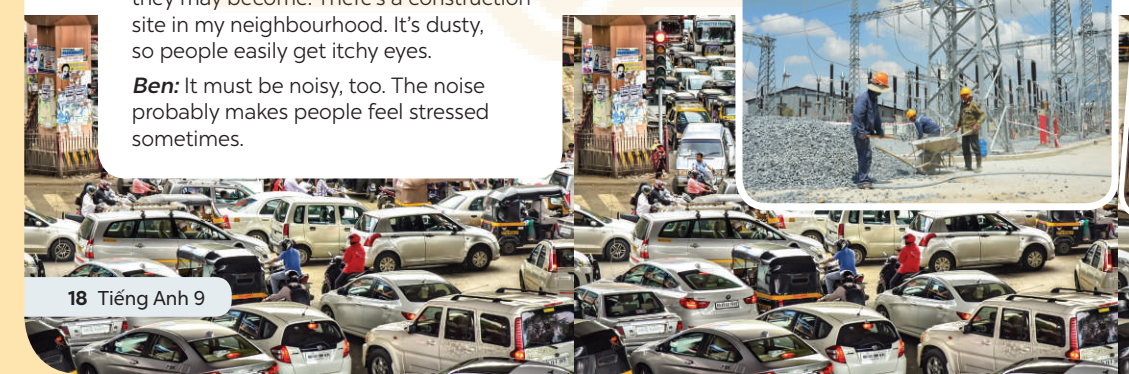 1. What do you see in each picture?
traffic jam / traffic congestion, construction site  …..
2. Are the things in the pictures common in your home town?
1
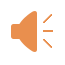 Listen and read.
Trang: Hi, Ben. Sorry I couldn’t get online earlier. I got stuck in a traffic jam and came home late.
Ben: No problem, Trang. Did you go by bus?
Trang: No. My dad picked me up. I rarely use the bus. It’s slow and packed with people. 
Ben: I mostly get around by underground. It’s more reliable than the bus. 
Trang: That’s great. 
Ben: But traffic congestion is terrible in London. You know, the more crowded the city gets, the more congested the streets are.
Trang: Yeah … and the more polluted they may become. There’s a construction site in my neighbourhood. It’s dusty, so people easily get itchy eyes.
Ben: It must be noisy, too. The noise probably makes people feel stressed sometimes.
1
Listen and read.
Trang: That’s right. But new buildings make the city look modern and attractive. 
  Do you remember the grand building downtown?
Ben: Of course. How’s it now? When I left Viet Nam, they nearly finished it. 
Trang: Well, it’s now a shopping mall. Teens like it because it’s modern and fun.
Ben: Do you often go there? 
Trang: Sometimes. I watch movies there with my sister. I want to go there more often, but it’s a bit pricey.
Ben: It’s expensive here in London, too …
Say the words in the text that you think are related to the topic City life.
2
Read the conversation again and tick T (true) or F (False).
√
√
“get around by underground. It’s more reliable than the bus.”
√
2
Read the conversation again and tick T (true) or F (False).
“ But new buildings make the city look modern and attractive”
√
√
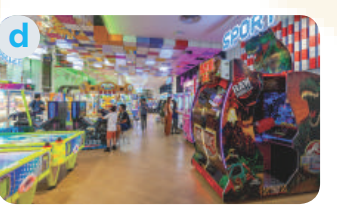 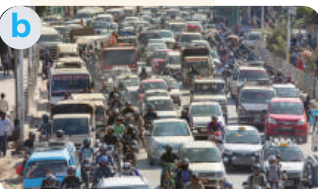 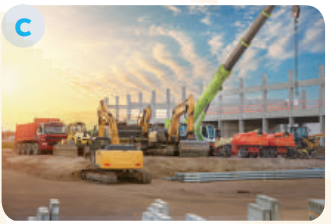 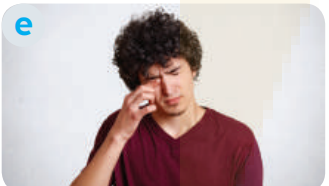 3
Match the words/phrases with their pictures.
1. congested road
3. the underground
2. construction site
5. entertainment centre
4. itchy eyes
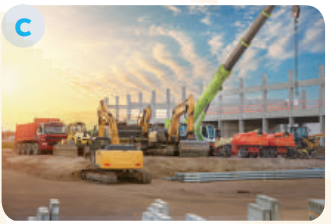 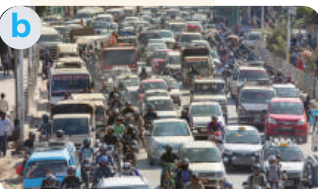 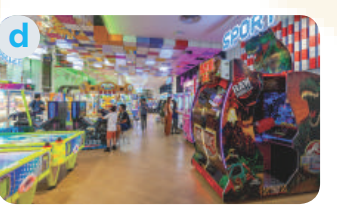 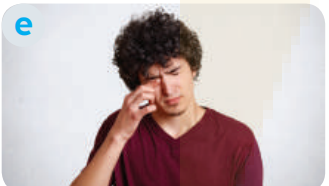 3
Match the words/phrases with their pictures.
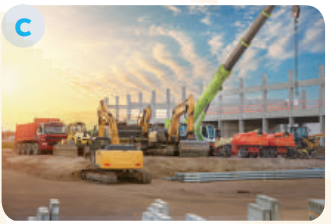 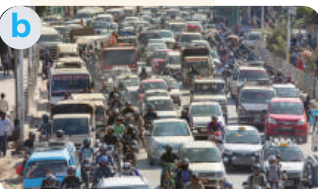 3. the underground
1. congested road
2. construction site
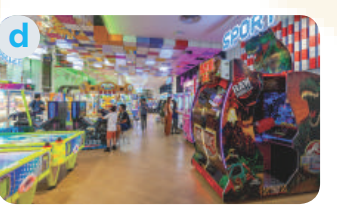 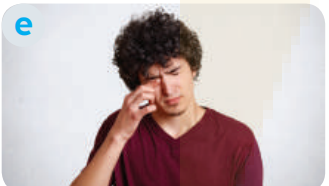 5. entertainment centre
4. itchy eyes
4
Choose the correct answer A, B, C, or D
1. I like getting around by _______ I hate the smell of car exhaust.
A. Underground	B. private car		C. taxi	D. bus
2. Road dust may badly affect our _______.
A. Stomach		B. back			C. eyes	D. leg
3. There's a _______ in my neighbourhood. It's noisy and dusty.
A. Building		B. construction site	C. hospital	D. lake
4. The road is narrow, so _______ often occurs at rush hour.
A. traffic light	B. traffic flow	C. traffic congestion	D.traffic safety
5. Many teens fancy spending their weekends in an entertainment _______.
A. Industry		B. value		C. business		D. centre
Game
Jerry
Tom
Lucky Numbers
1
2
3
4
40
60
70
30
40
10
20
30
60
70
80
10
50
50
20
5
6
7
8
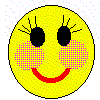 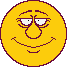 LUCKY NUMBER!
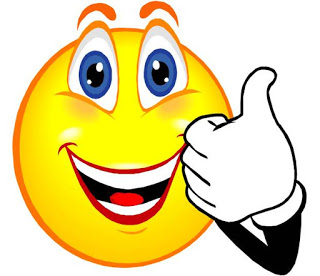 LUCKY NUMBER!
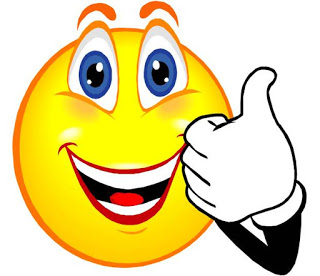 LUCKY NUMBER!
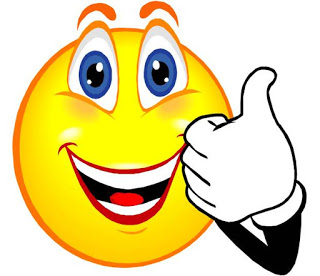 4
Choose the correct answer A, B, C, or D
4
Choose the correct answer A, B, C, or D
4
Choose the correct answer A, B, C, or D
4
Choose the correct answer A, B, C, or D
4
Choose the correct answer A, B, C, or D
4
Choose the correct answer A, B, C, or D
1. I like getting around by _______ I hate the smell of car exhaust.
A. underground	B. private car	C. taxi	D. bus
2. Road dust may badly affect our _______.
A. stomach		B. back		C. eyes	D. leg
3. There's a _______ in my neighbourhood. It's noisy and dusty.
A. building		B. construction site	C. hospital	D. lake
4. The road is narrow, so _______ often occurs at rush hour.
A. traffic light	B. traffic flow	C. traffic congestion	D.traffic safety
5. Many teens fancy spending their weekends in an entertainment _______.
A. industry		B. value		C. business		D. centre
PRODUCTION
5
Quiz: A lifestyle survey: City life or Village life?
Complete the quiz. Then compare your choices with your friends’ and the teacher’s explanation. Which suits you more, life in the city or in a village?
You have 4 minutes to do this activity individually.
Compare your choices with your partner.
PRODUCTION
Compare your choices with your partner.
If you choose lots of A.
You will fit in the city.
The village is your better choice.
If you choose lots of B.
EXTRA ACTIVITY
PRODUCTION
Show me more ideas about:
A small and modern apartment
By public transport.
Shops, restaurants, cinemas, and 
art galleries.
Crowded and busy.
Going for a walk or running in
 the park
- noisy, expensive, pollution
A house with a garden
By motorbike or bicycle
Quiet and green.
Local farmers’ markets.
Doing gardening or visiting next-door
 neighbours.

- simple, friendly, cheap,cool,…
PRODUCTION
EXTRA ACTIVITY
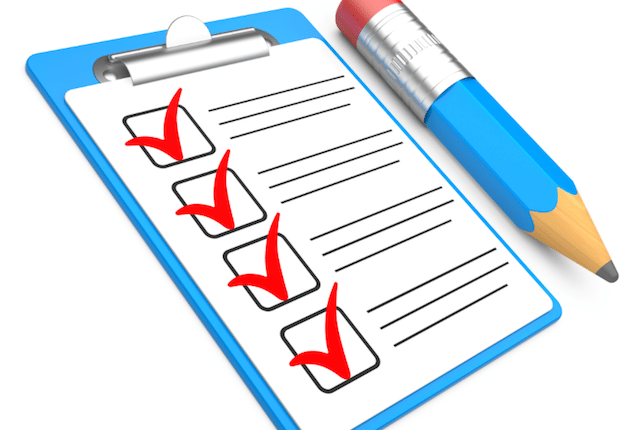 * CONSOLIDATION
What have we learnt in this lesson?
Gain an overview about the topic City life
Gain vocabulary to talk about life in the city
* Homework
Do exercises in the workbook.
Prepair lesson 2: A closer look 1
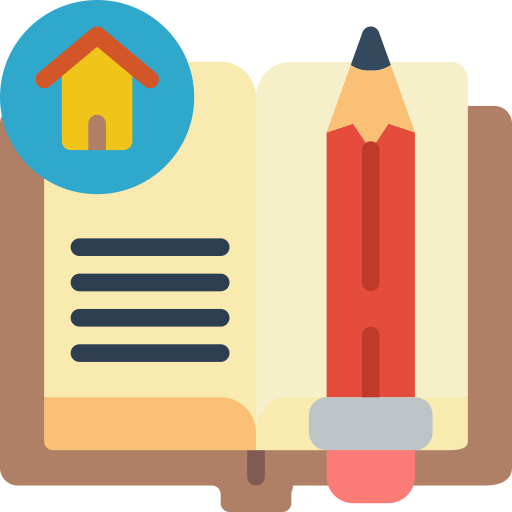 * Homework
* Homework
- Prepare for the Project of the unit
- Open book p.27
- Work in groups to brainstorm about the features of a city you want to live in the future and draw a picture of it.
- You will show and present in Lesson 7 – Looking back and Project.